Figure 4. Effects of prefrontal cortical NE or DA depletion on DA (upper panel) and NE (lower panel) outflow in the ...
Cereb Cortex, Volume 17, Issue 12, December 2007, Pages 2796–2804, https://doi.org/10.1093/cercor/bhm008
The content of this slide may be subject to copyright: please see the slide notes for details.
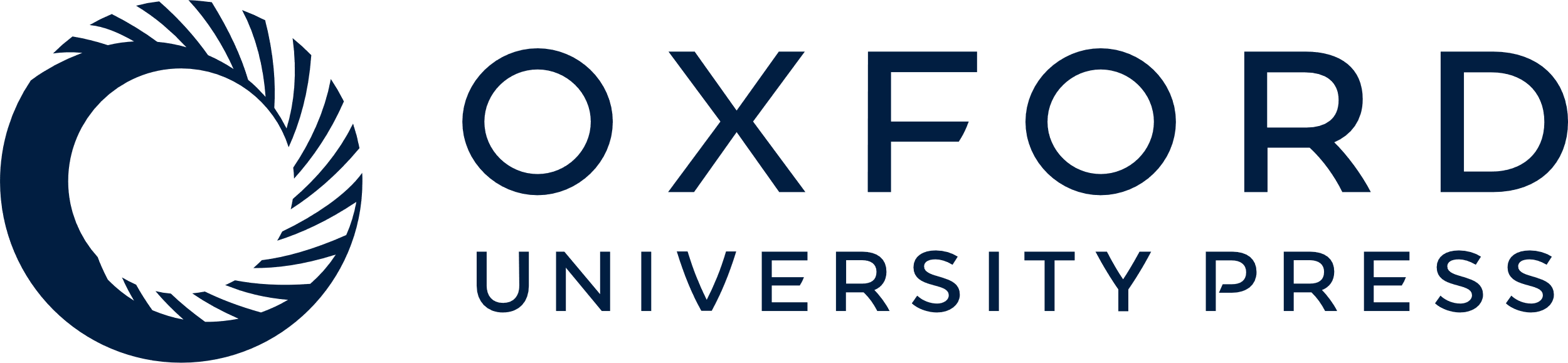 [Speaker Notes: Figure 4. Effects of prefrontal cortical NE or DA depletion on DA (upper panel) and NE (lower panel) outflow in the mpFC of rats (n = 7 per group) exposed to 240 min of restraint. Results are expressed as percent changes (means ± standard error) from basal values. Statistical analyses were performed on raw data. *P < 0.05 from the basal values. #P < 0.05 in comparison with the corresponding time point of Sham group.


Unless provided in the caption above, the following copyright applies to the content of this slide: © The Author 2007. Published by Oxford University Press. All rights reserved. For permissions, please e-mail: journals.permissions@oxfordjournals.org]